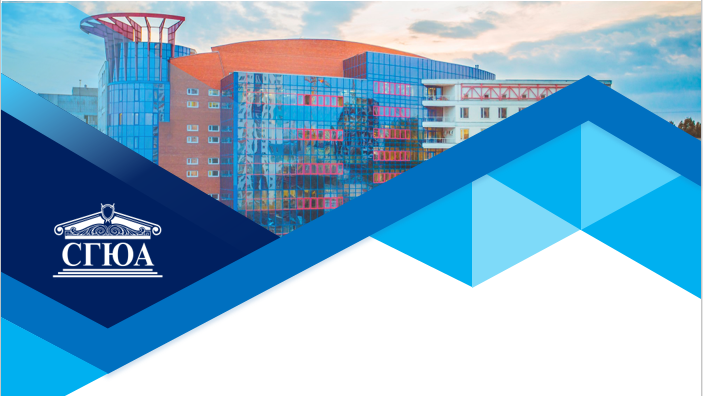 ПРЕЗЕНТАЦИЯ 
ЭЛЕКТИВНОЙ ДИСЦИПЛИНЫ

«Деловой иностранный язык (немецкий)»
Кафедра иностранных языков
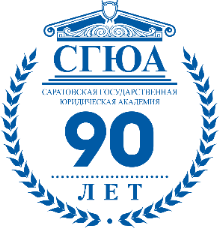 Цель освоения дисциплины
формирование навыка использования иностранного (немецкого) языка в деловой коммуникации.
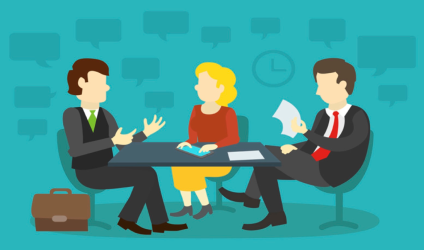 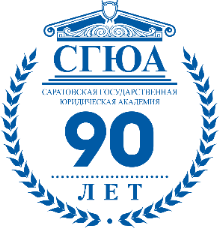 Задачи дисциплины
формирование коммуникативной языковой компетенции, включающей лингвистический, социолингвистический и прагматический компоненты и обеспечивающей осуществление оптимальной профессиональной коммуникации на иностранном языке;
совершенствование навыков изучающего чтения специальной литературы и развитие навыков поискового чтения;
совершенствование навыков речевого общения с целью использования их в профессиональных дискуссиях, конференциях, переговорах, интервью и других видах речевой деятельности;
развитие основных умений и навыков письменного перевода научного текста по специальности;
развитие навыков делового письма и ведения переписки в сфере профессиональной коммуникации;
совершенствование навыков создания вторичного научного текста (реферата, аннотации, тезисов) на основе анализа первичного текста.
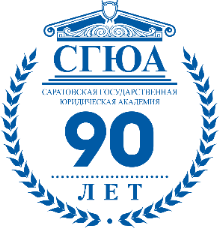 Для кого предназначена дисциплина?
обучающиеся направления подготовки 40.04.01 Юриспруденция  для всех программ магистратуры
-.
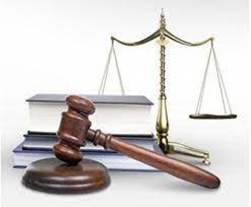 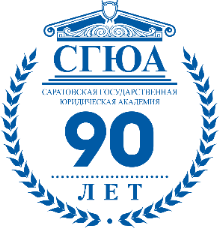 Что изучается в ходе освоения дисциплины?
Особенности немецких предприятий и  устройство на работу  
Особенности написания биографии в табличной форме 
Структура и виды деловых писем 
Структура и языковые особенности немецких электронных деловых писем
Особенности ведения делового телефонного разговора на немецком языке
 Структура написания заявления о 
приеме на работу на немецком языке
Роль цифровизации в 
профессиональной сфере
Деловые переговоры и 
деловая корреспонденция на немецком языке.
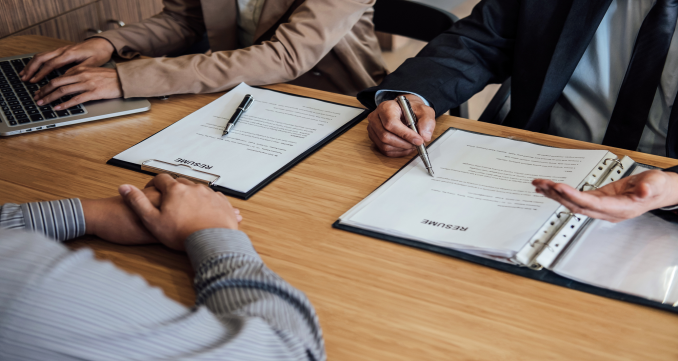 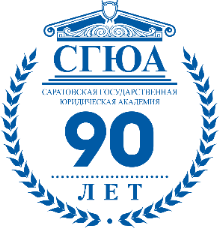 Тематический план дисциплины
Тема 1.  Deutsche Unternehmen 
Тема 2. Verträge und Verhandlungen 
Тема 3. Bewerbung
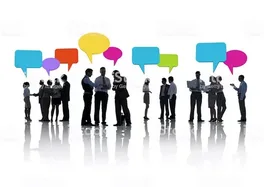 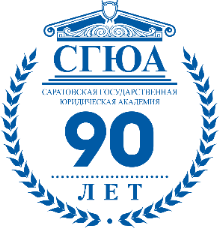 Как будут проходить занятия?
Теоретические опросы
Изучение особенностей устной и письменной речи в деловой сфере
Подготовка докладов и рефератов по теме
Ролевые игры 
Выполнение практических заданий (составление деловых писем на немецком языке)
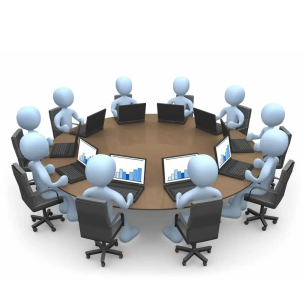 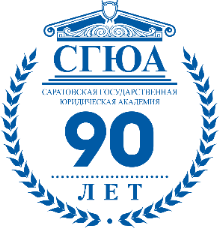 Значение дисциплины для дальнейшего обучения
Основные положения дисциплины могут быть использованы в дальнейшем при изучении следующей дисциплины:
Межкультурная коммуникация в деловой сфере
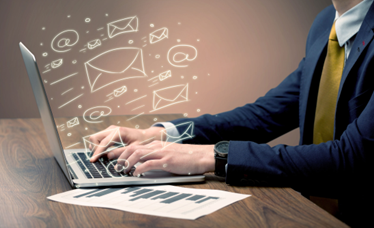 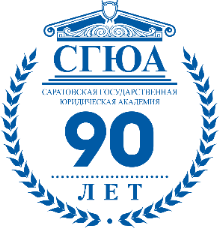 Значение дисциплины для практической работы юриста
Возможность составлять, переводить академические и профессиональные тексты на иностранном языке; 
Умение устанавливать и развивать профессиональные контакты в соответствии с потребностями совместной деятельности, включая обмен информацией на государственном и иностранном языках; 
Получение навыков составления типовой деловой документаций для академических и профессиональных целей на государственном и иностранном языках;
Умение аргументировано и конструктивно отстаивать свои позиции и идеи в академических и профессиональных дискуссиях на государственном и иностранном языках.
Умение анализировать и учитывать разнообразие культур в процессе межкультурного взаимодействия.
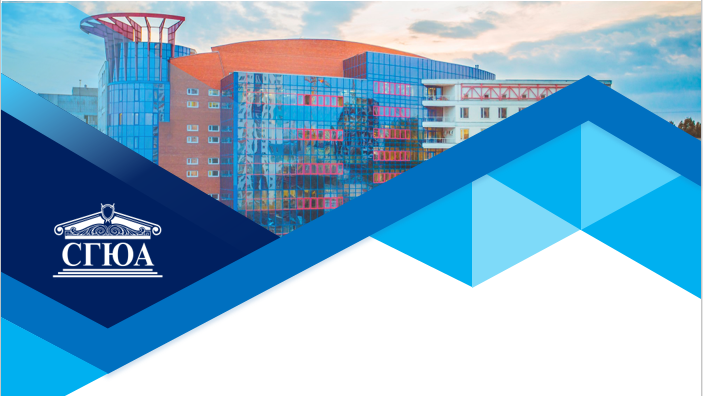 СПАСИБО ЗА ВНИМАНИЕ!